第5章演示文稿软件 PowerPoint 2010
5.1	PowerPoint 2010 基础
5.1.1   PowerPoint 2010 的主要功能
5.1.2   PowerPoint 2010 的窗口界面
1. 工作区
2. 任务窗格
3. 视图切换按钮
5.1.3   新建和操作演示文稿
1. 新建演示文稿
1）新建空白演示文稿
2）利用模板快速创建演示文稿
2. 保护演示文稿
PowerPoint 2010 的窗口组成
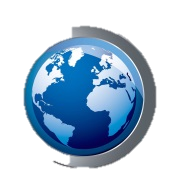 幻灯片编辑区：位于演示文稿编辑区的中心，用于显示和编辑幻灯片的内容。在默认情况下，标题幻灯片中包含一个正标题占位符，一个副标题占位符，内容幻灯片中包含一个标题占位符和一个内容占位符。
“幻灯片”窗格：位于幻灯片编辑区的左侧，主要显示当前演示文稿中所有幻灯片的缩略图，单击某张幻灯片缩略图，可跳转到该幻灯片并在右侧的幻灯片编辑区中显示该幻灯片的内容。
状态栏：位于操作界面的底端，用于显示当前幻灯片的页面信息，它主要由状态提示栏、“备注”按钮、“批注”按钮、视图切换按钮组、显示比例栏5部分组成。
PowerPoint 2010的演示文稿及其操作
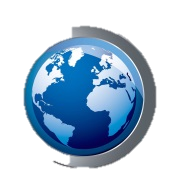 1．新建演示文稿
（1）新建空白演示文稿
启动PowerPoint 2016后，在打开的界面中选择“空白演示文稿”选项，即可新建一个名为“演示文稿1”的空白演示文稿。
选择【文件】/【新建】命令，在打开的“新建”列表框中显示了多种演示文稿类型，此时选择“空白演示文稿”选项，即可新建一个空白演示文稿。
按“Ctrl+N”组合键。
5.1.4    PowerPoint 2010 视图
1. 普通视图
2. 幻灯片浏览视图
3. 备注页视图
4. 阅读视图
5. 幻灯片放映视图
PowerPoint 2010 的窗口组成
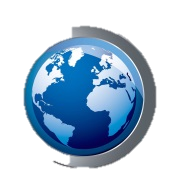 普通视图：普通视图是PowerPoint 2016默认的视图模式，在普通视图模式下，可以对幻灯片的总体结构进行调整，也可以对单张幻灯片进行编辑，是编辑幻灯片最常用的视图模式。
幻灯片浏览视图：在该视图中可以浏览演示文稿中所有幻灯片的整体效果，并且可以对其整体结构进行调整，如调整演示文稿的背景、移动或复制幻灯片等，但是不能编辑幻灯片中的内容。
PowerPoint 2010 的窗口组成
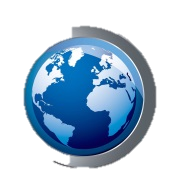 幻灯片放映视图：进入放映视图后，演示文稿中的幻灯片将按放映设置进行全屏放映，在放映视图中，可以浏览每张幻灯片的放映情况，测试幻灯片中插入的动画和声音效果，并可控制放映过程。
阅读视图：进入阅读视图后，可以在当前计算机上以窗口方式查看演示文稿放映效果，单击“上一张”按钮和“下一张”按钮可切换幻灯片。
备注页视图：备注页视图是将“备注”窗格以整页格式进行查看和使用，在备注页视图中可以更加方便地编辑备注内容。